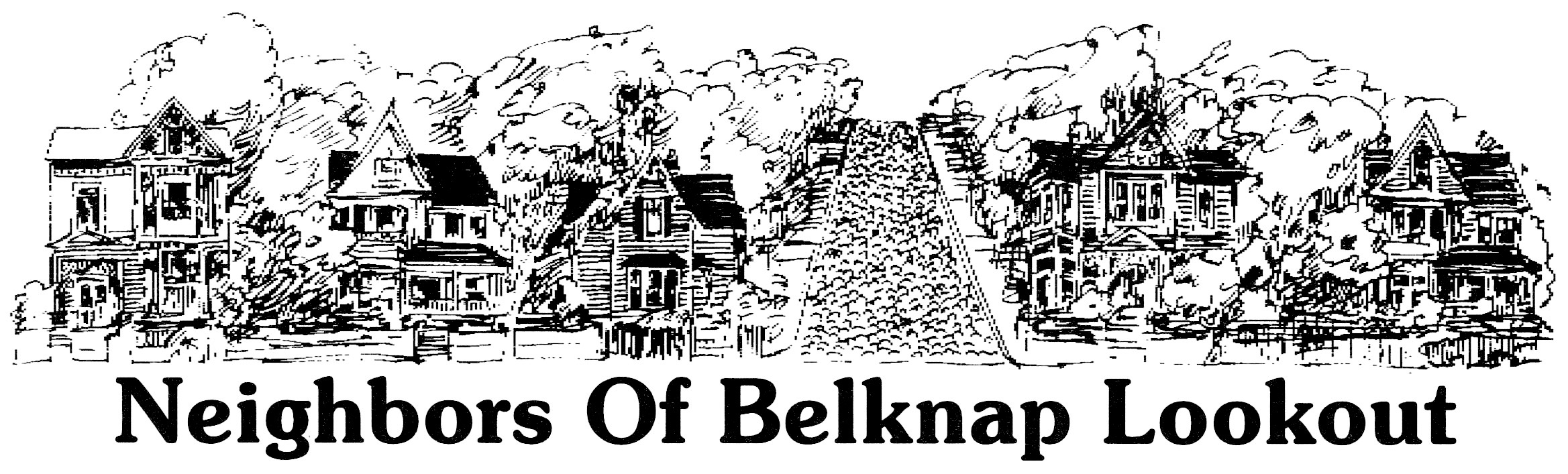 Performance to Budget 
January - September 2022
Income
Actual: $56,116
Budget: $72,943
[Speaker Notes: Overall we are right on track]
Income Narrative
CDBG is right on track.
Over performance in contributions is keeping our average where it should be. 
Investment is still a bit low.
Rent specifically is quite behind. Small repairs were a bit more than expected, but the big issue is our tenant falling behind then having NSF checks. We’ve referred him to the COVID relief funds at Sal Army.
Expenses
Actual: $19,968
Budget: $76,418
[Speaker Notes: ** >$300 contractual services and $3000 training did not actually clear until July , putting us at about 1/3 of expected spending in ½ the year

**also still holding capital amount for roof (which is not part of the income/expense budget)]
Expense Narrative
Adjusting for the Wifi expansion funds we do not plan to spend, our overall expenditures are also right on track.
Neighborhood improvement is a bit behind, but as noted in our PILOT budget for 2023 there are additional funds in hand now which we do not actually plan to spend this year.
Occupancy is a bit low, but depreciation will hit at the end of the year.
We are slightly over budget on “other” having made the deliberate choice to try color printing on the spring newsletter as CDBG funds were available.
Contracts are also over budget as accounting fees were omitted from the budget; our new contractor was selected with the board’s approval and their work is eligible for proportional CDBG reimbursement.
Training is complete; we will be spending $200 ahead for two of our lunch and learns as CDBG funds are available.